VA Loan Guaranty Service

April 23, 2019

Policy Updates:
Policy in 2019 and 2020

R. Colin Deaso, Chief, Loan Policy
[Speaker Notes: Thank you, Molly – and welcome everyone – I’m truly grateful for the opportunity to talk to you today about an exceptionally valuable benefit – the VA-guaranteed Home Loan benefit.

I think it’s always helpful for the audience to have some background on the presenter, so I’d like to briefly introduce myself.

I retired with just over 21 years from the Air Force – I spent half that time enlisted and half as a commissioned officer.  Following retirement, I went to work with the Small Business Administration – on their Disaster side, and was deployed to NY following 9/11 to process loans for businesses affected by the disaster. I then obtained my Certified Financial Planner – or CFP – designation and worked in the financial planning industry for a few years before taking a position with VA at our Houston Regional Loan Center.  For the past 8 years, I’ve worked our Central Office in Washington, DC – first on the Policy staff and now in my current role as Lender Liaison.]
Policy Update Agenda
10:15 - 10:30 -  Policy in 2019 and 2020

10:30 – 10:45 – Cash Out : WebLGY 
Jennifer Spencer, Loan Specialist
Jeff Bolla, Loan Specialist

10:45 – 12:00 – Cash Out : FAQ
Amy Berumen, Loan Production Officer, Pheonix
Kent Koehler, Loan Production Officer, St. Paul
2
Policy Updates
?
3
Policy Updates (cont.)
More Handbook Updates = Less Circulars
Plain English & FAQs
Work in Progress
Updates to Chapter 1, 2, 4, 5, 7, 9
Live Manual transition
90-Day Implementation Periods
4
What to expect in 2019/2020: Policy Focus
Rule Making 
Cash Out : Final Rule
IRRRL Rule Making
Enforcement Regulation
Handbook/Circulars
Chapter 6 and 8
Revisions/clarifications
90 day implementation window & refinements
Possible Congressional Mandates
Blue Water Navy
Increased Funding Fees
25% Guaranty, across the board
Technology Fee
Goals for Policy Development & Deployment
       Simple
       Aligned
       Communicated
       System-based
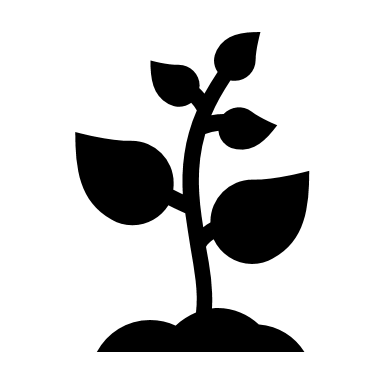 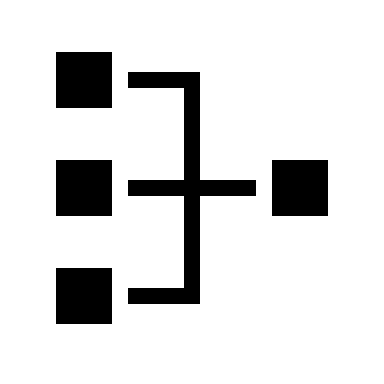 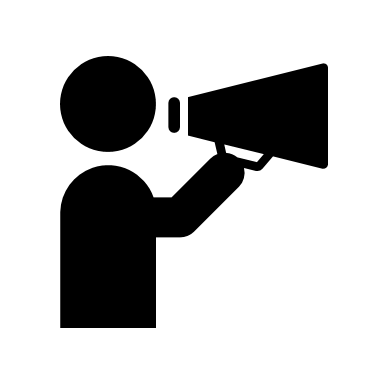 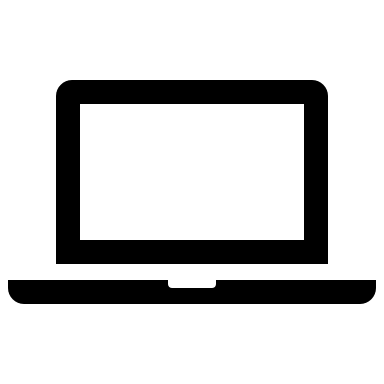 5
What to expect in 2019/2020: Tech Focus
VALERI-R
UCD/ULAD Implementation
Improved “lights out“ COE automation
Assumption Workflow
Release Communications
6
What to expect in 2019/2020: Ops Focus
Communications
Quarterly Push Calls
Handbook Updates
Analytics
Improved oversight/audits targeting
Different types of conversations
Training
7
What to expect in 2019/2020: Ops Focus
8
What to expect in 2019/2020: Ops Focus
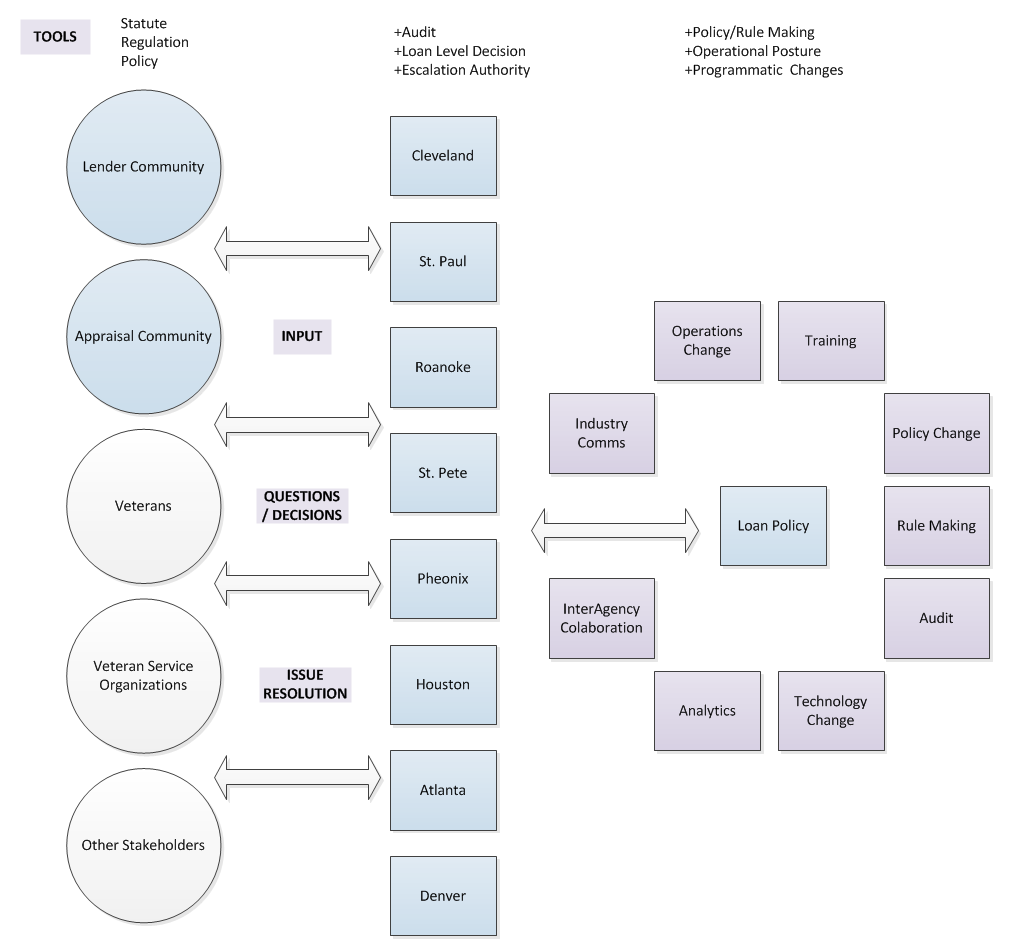 Broad authority for Lenders

Lenders have access to the same source material (law, regulation, policy) as VA employees

VA Loan Specialists do not interpret policy

RLC management has certain delegated decisioning and escalation authority
9
QUESTIONS & ANSWERS
10